Decision methods for arithmeticThird summer school on formal methods
Leonardo de Moura
  Microsoft Research
Symbolic Reasoning
Software analysis/verification tools 
need some form of symbolic reasoning
Logic is “The Calculus of Computer Science”
Zohar Manna
Saturation   x    Search
Proof-finding
Model-finding
Proofs
Conflict
 Resolution
Models
SAT
CNF is a set (conjunction) set of clauses
Clause is a disjunction of literals
Literal is an atom or the negation of an atom
Two procedures
Resolution
Resolution: Example
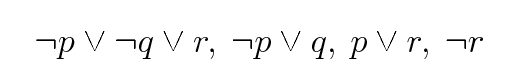 Resolution: Example
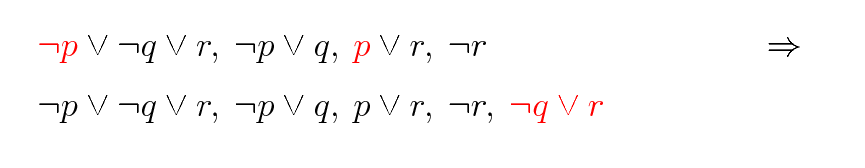 Resolution: Example
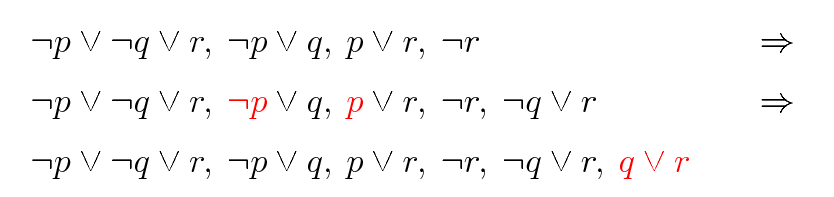 Resolution: Example
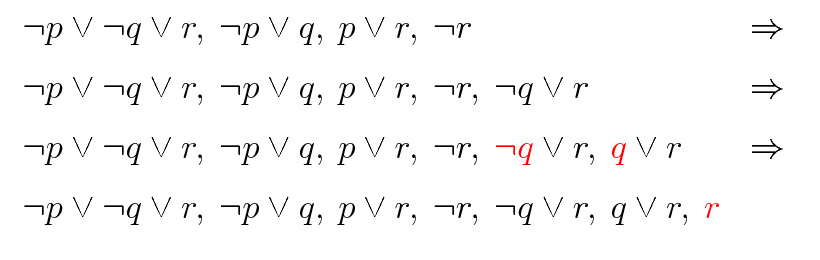 Resolution: Example
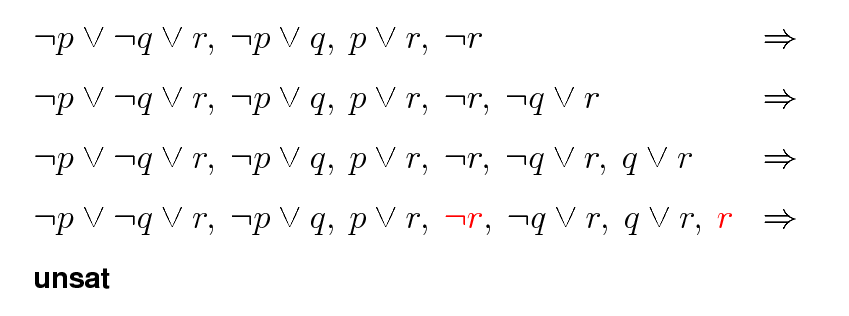 Resolution: Problem
Exponential time and space
Unit Resolution
DPLL
DPLL = Unit Resolution + Split rule
DPLL
DPLL
DPLL
DPLL
DPLL
DPLL
CDCL: Conflict Driven Clause Learning
DPLL
Conflict
 Resolution
Resolution
Model
Proof
MCSat
MCSat
Propagations
MCSat
Propagations
MCSat
Propagations
MCSat
Decisions
MCSat
Model Assignments
MCSat
Model Assignments
We can’t falsify any fact in the trail.
MCSat
Conflict
MCSat
Conflict
Conflict
MCSat
MCSat
Conflict
MCSat
Learned by resolution
MCSat
MCSat – Finite Basis
Every theory that admits quantifier elimination has a finite basis (given a fixed assignment order)
MCSat – Finite Basis
MCSat – Finite Basis
MCSat – Finite Basis
MCSat – Finite Basis
MCSat – Finite Basis
Every “finite” theory has a finite basis
MCSat – Finite Basis
Theory of uninterpreted functions has a finite basis
Theory of arrays has a finite basis [Brummayer- Biere 2009]
In both cases the Finite Basis is essentially composed of equalities between existing terms.
MCSat: Termination
Propagations
Decisions
Model Assignments
MCSat
Propagations
Decisions
Model Assignments
MCSat
Propagations
Decisions
Model Assignments
MCSat
Maximal Elements
…
Conflict
Conflict
Conflict
MCSat
MCSat
MCSat
Conflict (evaluates to false)
MCSat
New clause
MCSat
New clause
MCSat
New clause
MCSat: Architecture
Arithmetic
Arrays
Boolean
Lists
MCSat: development
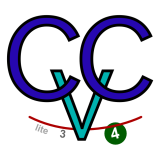 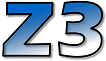